Is there a way to explain networking to ordinary people and still look clever?
Maja Vreča, ARNES
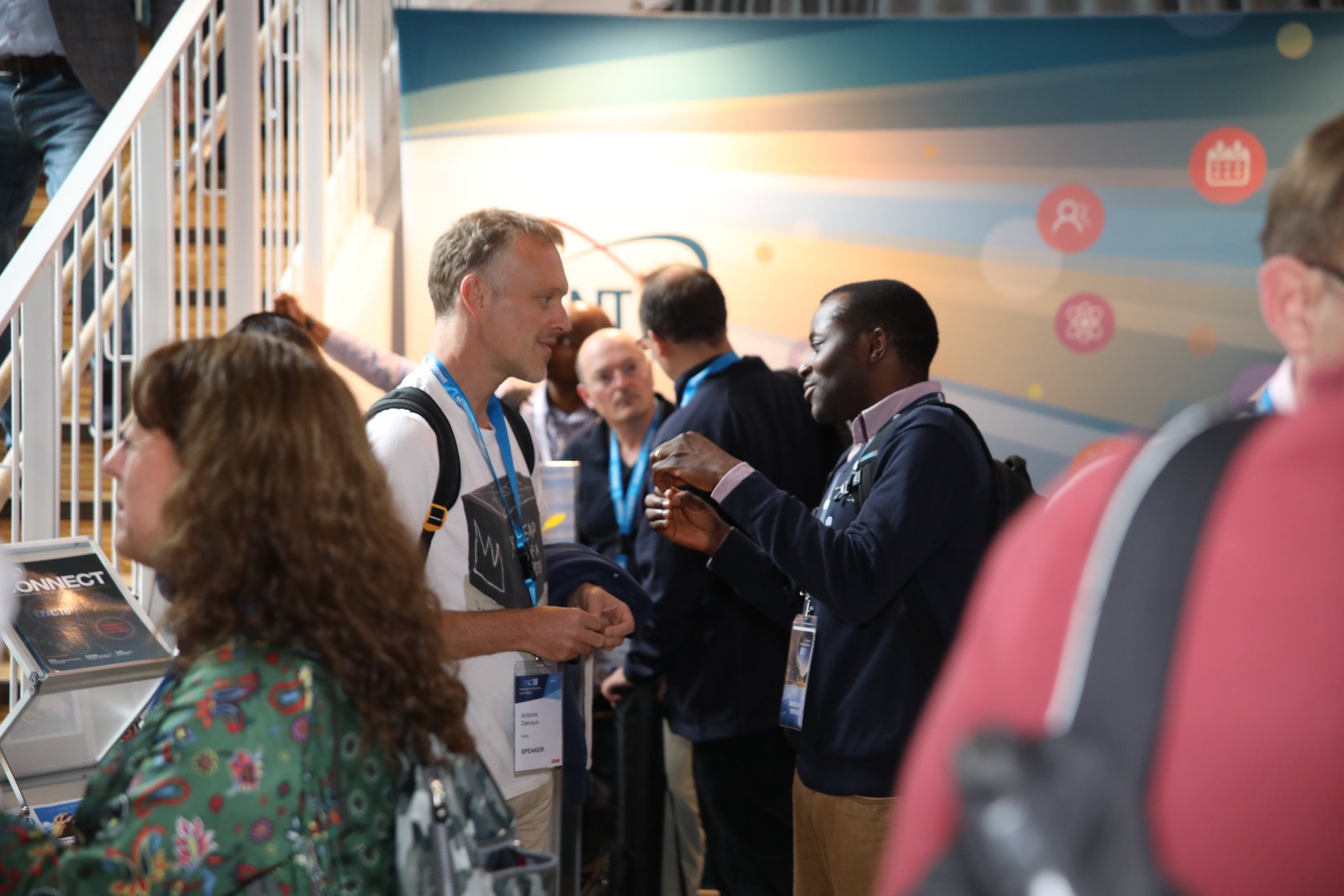 (CC) GÉANT
[Speaker Notes: Here at TNC you can see how happy everyone is because you can finally talk to people that actually understand what are you talking about. But why is it so? 
Why do many technicians feel that they can be understood only by other technicians and why do they feel perplexed when asked to explain technical stuff to the “muggles”? 
Is there a way one can feel better about that?]
Why am I doing this?
I want the other person to understand what I am doing.

I want to impress the listener with my technical expertise and make him or her believe that my work is something so techy no one can understand (but me and maybe a couple of other people like me).
[Speaker Notes: But first ask yourself: Why I am doing this?
If the answer is B, don’t bother to listen to this presentation. You can turn back to you laptop.
But, if the answer is A, you’ll maybe even hear something, that might be useful.]
(CC) Flickr/Jonas Lonborg
[Speaker Notes: Kid and fibre optics anecdote.
We, the muggles are like that kid – we are so happy if we understand something that we see as highly technical, even if we understand it just partially.]
How?
(CC)Flickr/CarolRossFlorida
[Speaker Notes: If I start to talk about the ants ...]
(CC)Flickr/Brenda Dobbs
[Speaker Notes: ... about fungi and mushrooms ...]
(CC) Flickr/Brian Boucheron
[Speaker Notes: ...about the soil...]
(CC) Flickr/Simply Viola
[Speaker Notes: ... the animals...]
(CC) Flickr/Hunter Desportes
[Speaker Notes: ... the microorganisms...]
(CC) Flickr/Henry Burrows
[Speaker Notes: ... the birds ...]
(CC) Flickr/Matt
[Speaker Notes: ...about the bumblebees...]
(CC) Flickr/Kevin Krebs
[Speaker Notes: ...the seeds...]
(CC) Flick/Kent McFarjland
[Speaker Notes: ...and about the dead leaves...]
(CC) Flickr/Barbara Bober
[Speaker Notes: ... you would probably struggle to find out that I‘m actually talking about this immensely complicated ecosystem we simply call „the forest“.

Each tree is important and the undergrowth is important, the soil is important. Fungi and microorganisms are crucial for the existence of the forest.

Details are very important, but without the big picture one gets lost.]
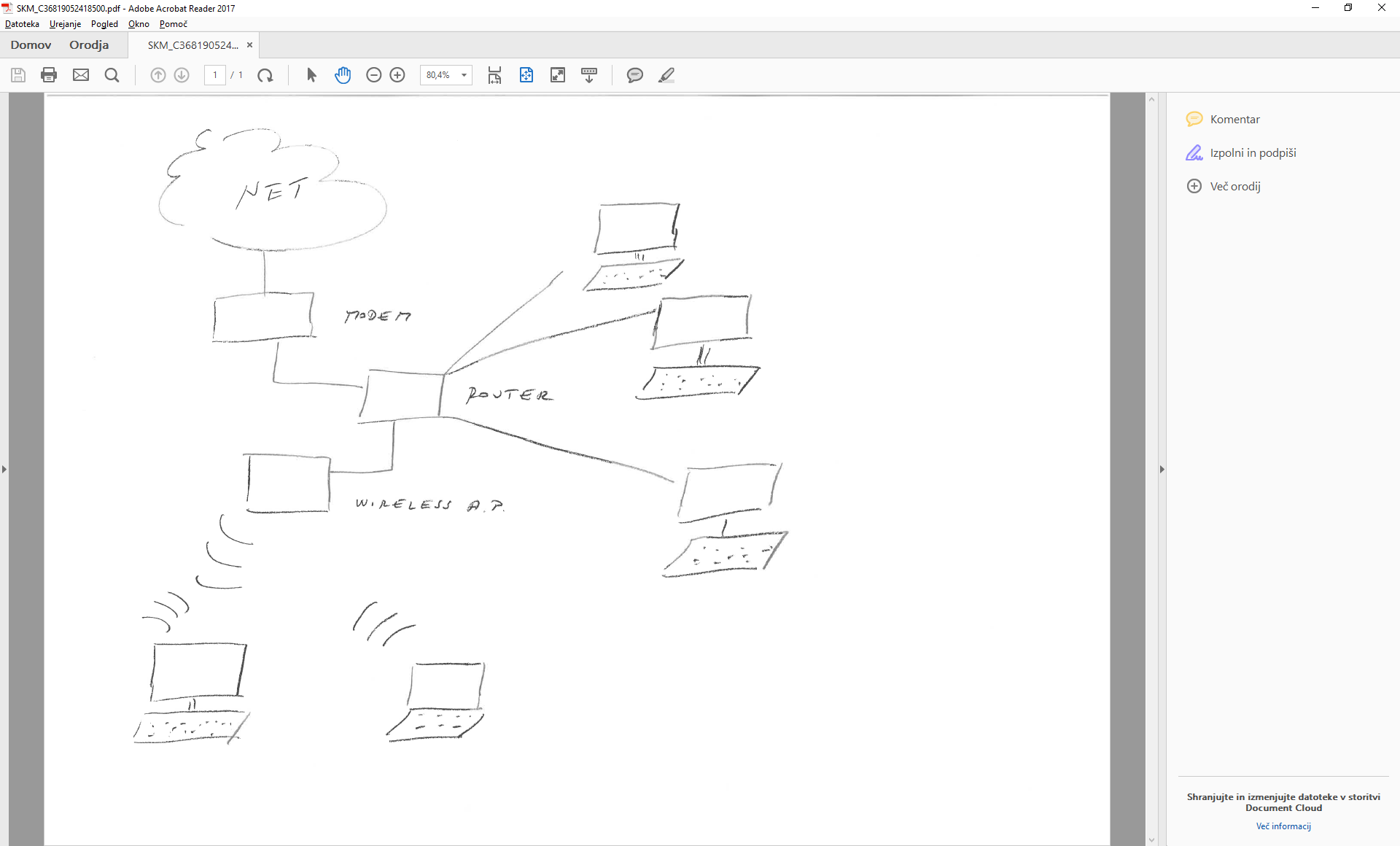 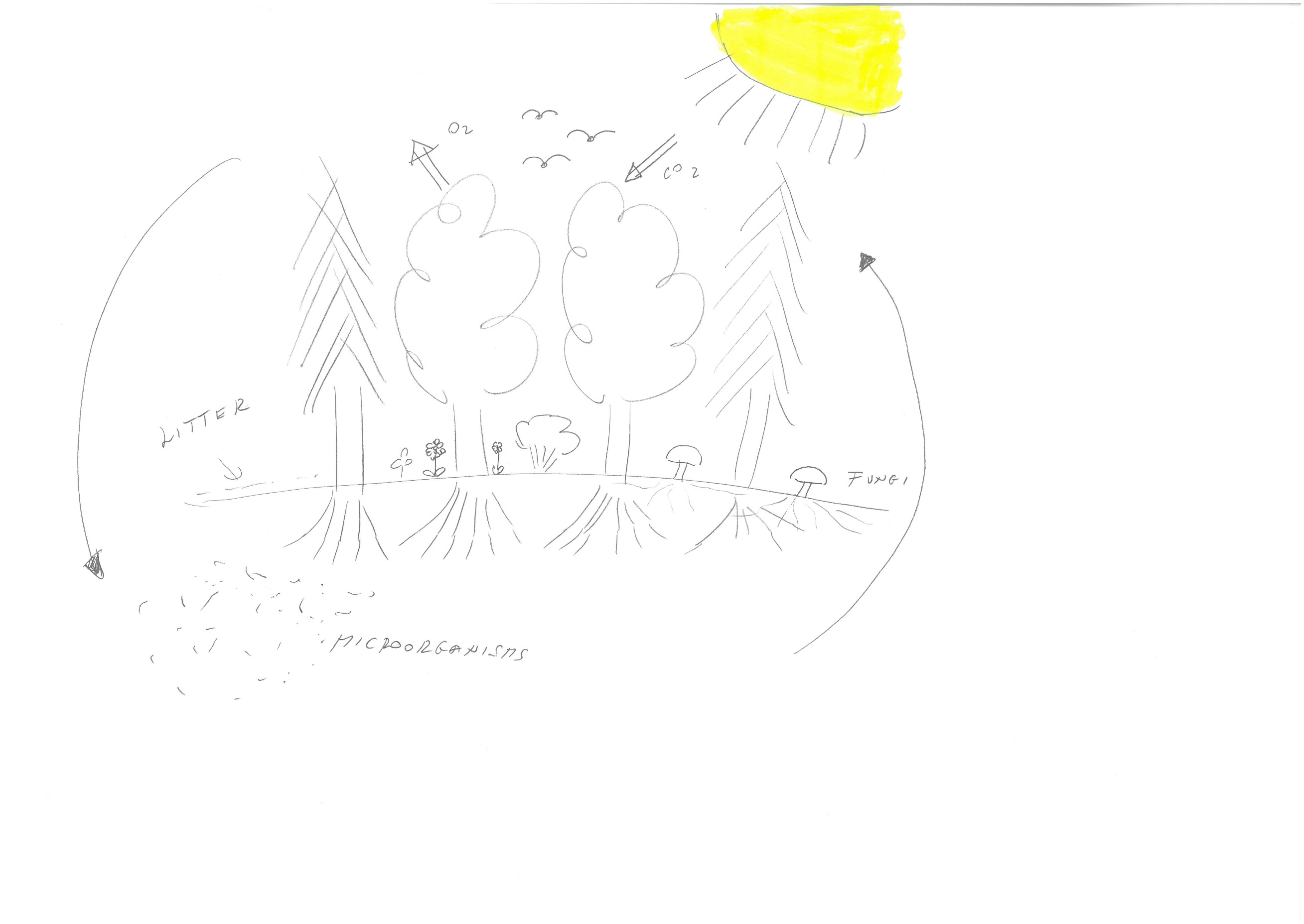 Make it simple

Make it visual if possible
[Speaker Notes: Make it simple. Don t go into to many details, even if you think they are very important. Use just the ones that are really crucial for understanding what you are talking about.

And of course use simple words when possible.
Make it graphical and visual if possible.

You don t need to be good at drawings – almost anything will do. Like this, or this.]
(CC) Flickr/Hunter Desportes
[Speaker Notes: Try to move to the different scale gradually.]
(CC) Flickr/Barbara Bober
[Speaker Notes: Don’t jump from “microorganisms” to the whole forest ...]
(CC) Flickr/Matt
[Speaker Notes: ... to the pollinators ...]
(CC) Flickr/Hunter Desportes
[Speaker Notes: ... and the back again.]
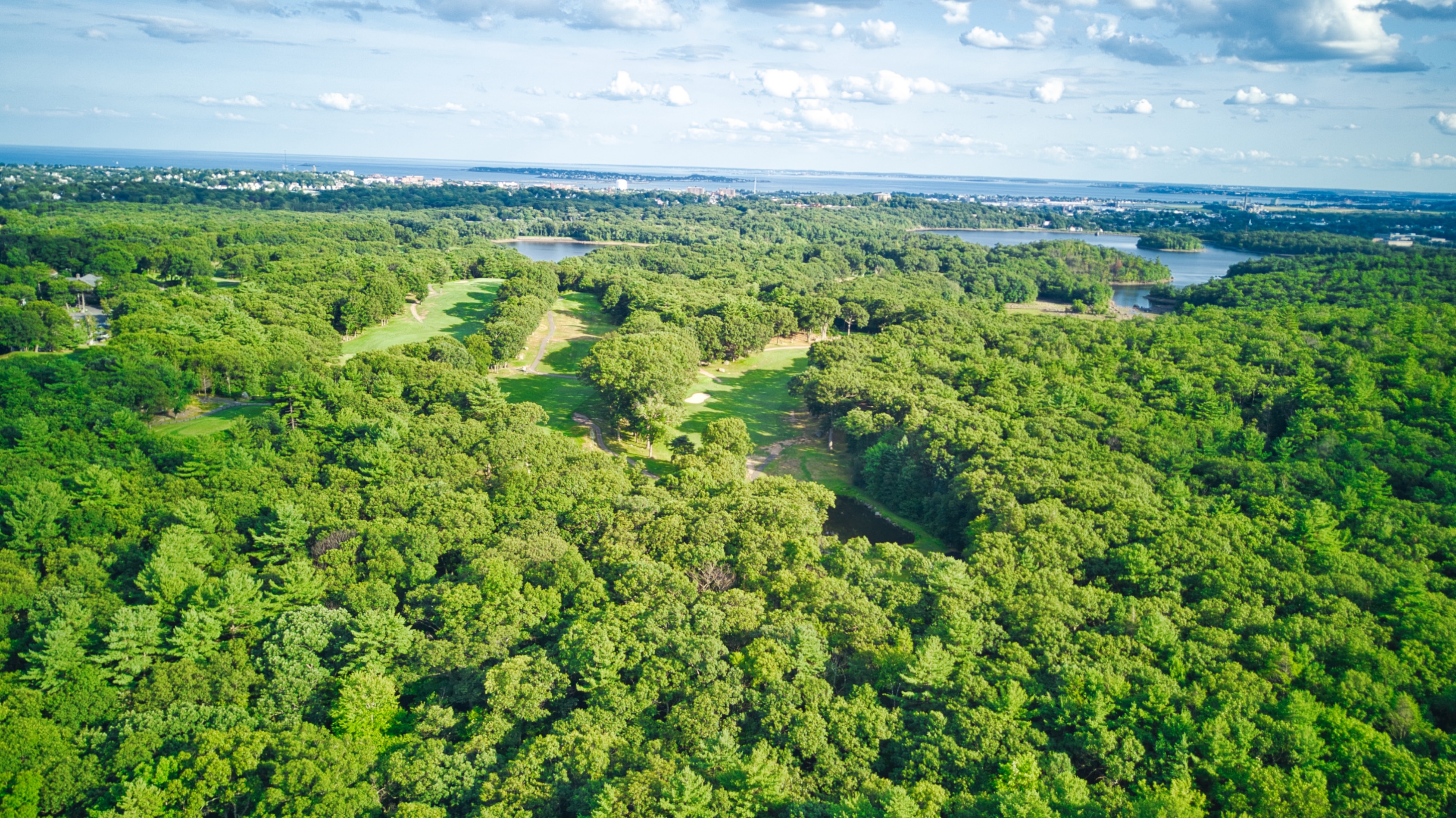 (CC) Flickr/Nick McMahon
[Speaker Notes: Use analogies – like „the green lungs of the planet“ ...]
(CC) Flickr/Randolf Rautenberg
[Speaker Notes: ... or „the information highway“ -  even if you hate it. It makes it much easier for the listener to understand a new concept.]
?
[Speaker Notes: Ask questions in between your explanations to check whether your listener is still with you.]
„Any intelligent fool can make things bigger and more complex… It takes a touch of genius – and a lot of courage to move in the opposite direction.“

								Albert Einstein
[Speaker Notes: And yes – in the eyes of the muggle you will look clever, maybe even a proper genius, like Albert Einstein said.]
Well, this is all of course way to simplified. If you want to understand the issue better, I can explain you more about ...
Fill in the geekiest word you can find in your field of work.
[Speaker Notes: But if you want to stay on the safe side, at the end you can always add ....]
Don’t  be afraid of us – the muggles.

 We are mostly harmless.
[Speaker Notes: Non-geeks are curious about the geeky stuff, but often don’t  dare to ask because of the fear of not understanding of the answer - so by being able to explain things, you do look very clever in our eyes.

And don’t  be afraid of us - the muggles- we are mostly harmless.]